KÜTAHYA DUMLUPINAR ÜNİVERSİTESİ  MÜHENDİSLİK FAKÜLTESİ
İNŞAAT MÜHENDİSLİĞİ BÖLÜMÜ
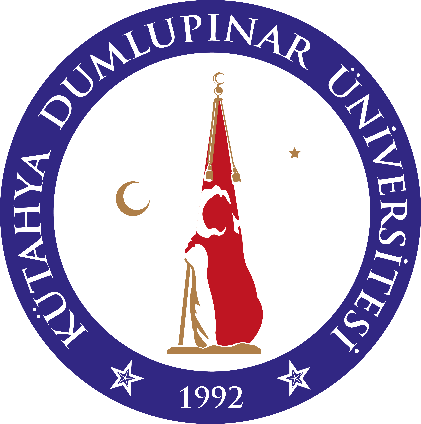 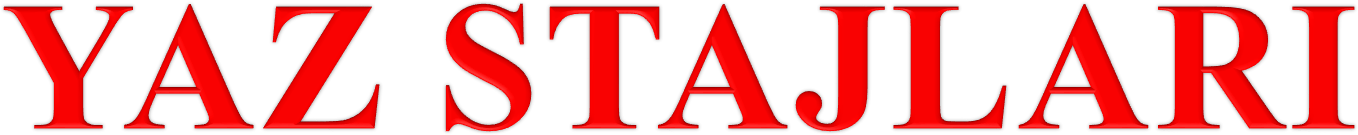 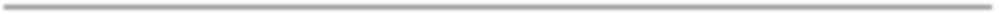 Staj Komisyonu  Haziran 2024
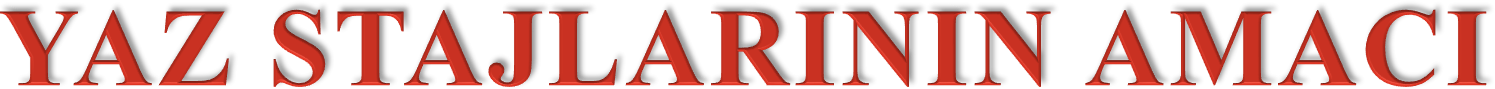 İnşaat
Mühendisliği	Bölümünde	öğretilen	teorik	ve	pratik
bilgilerin, iş hayatındaki uygulamalarını görmek, aksaklıklarını
saptamak;	bu
bilgi	ve	deneyimler	ışığında	öğrenciyi
yönlendirmek,

Öğrencilerin mesleğini tanımasını sağlamak, üniversite ile  sanayi kuruluşları arasında ilişkiler kurmak ve bu ilişkilerin  gelişmesine katkıda bulunmak,

Staj yapılan kurumların genel işleyişleri ve çalışma alanları  hakkında bilgi sahip olmasını sağlamak için staj yapılır.

Staj dört yıllık İnşaat Mühendisliği eğitiminin bir parçasıdır.
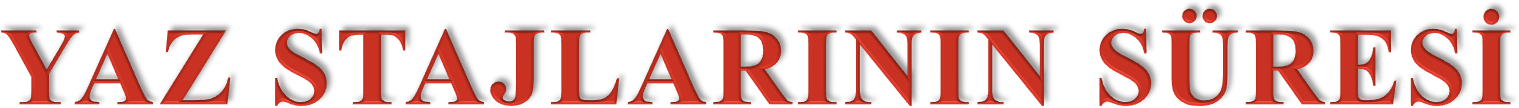 İnşaat Mühendisliği Bölümü Yaz Stajları ve Süreleri
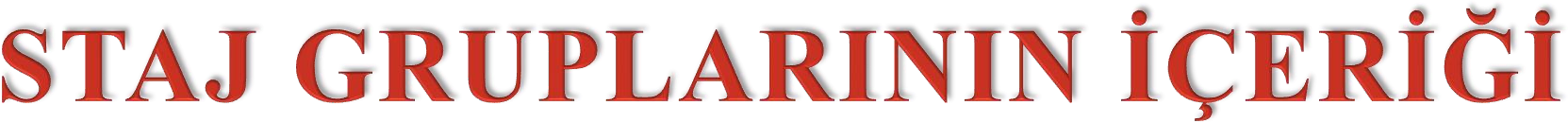 BÜRO-ŞANTİYE STAJI (I. STAJ) (20 İŞ GÜNÜ):
Şantiyede işçi ve makine yönetimi (puantaj cetveli, şantiye günlük defteri,  sürveyan defteri, çalışan makine ve ekipmana ait çeşitli kayıtlar).
Şantiyeye	malzeme	girişi	ve	depodan	malzeme	çıkışı	(depo	kayıtları,
irsaliyeler vs.).
Ataşman	tutulması,	hak
ediş	(istihkak)	tanzimi,	iş	programı	gibi	yapı
işletmesi çalışmaları,
Kesin hesap, iş denetimi ve iş programları, ihale dosyası hazırlama.
Yapı projelerinin hazırlanması konularında yetkili büroların çalışmaları.
Analiz	ve	çizimler	için	gerekli	yazılımların	ve	araçların	tanınması	ve  kullanılması.
Yapılan işlerle ilgili inşaat mühendisliği çizim ve grafikleri.
Belediye ve inşaat mühendisleri odası ile ilgili işlemler; resmi evrak takibi.
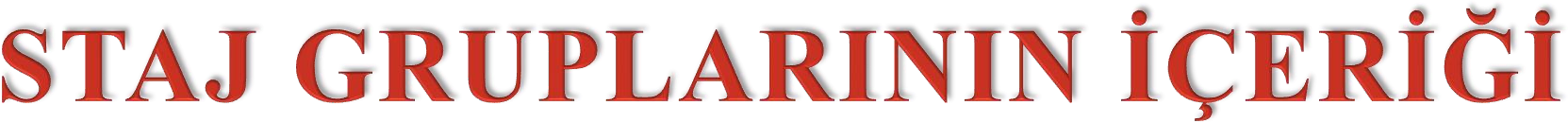 YAPI STAJI (II. STAJ) (20 İŞ GÜNÜ):
Yapı Stajında, kaba inşaatı sona ermemiş, ihale bedeli staj komisyonunca kabul  edilecek düzeyde resmi inşaatlarda çalışma esastır. Daire sayısı ve kullanılan  yapı sisteminin staj komisyonunca uygun görülmesi halinde kooperatif  inşaatlarında da staj yapılması mümkündür.

Şantiye	kurulması,	proje	aplikasyonu,	işletme	planı,	programları	ve
uygulaması gibi konularda uygulamalı bilgiler.
Proje aplikasyonu, temel çalışmaları konusunda tatbiki ve deneysel bilgiler.  İzolasyon konusunda uygulamalar.
Betonarme kalıp ve demir işçiliği, beton yapımı ve dökümü, çatı yapımı ,
duvar işleri.
Prefabrike yapı elemanlarının imalat ve montajı ile ilgili çalışmalar.
Ahşap veya çelik konstrüksiyon yapımı.
Yapı projelerinin hazırlanması konularında yetkili büroların çalışmaları.
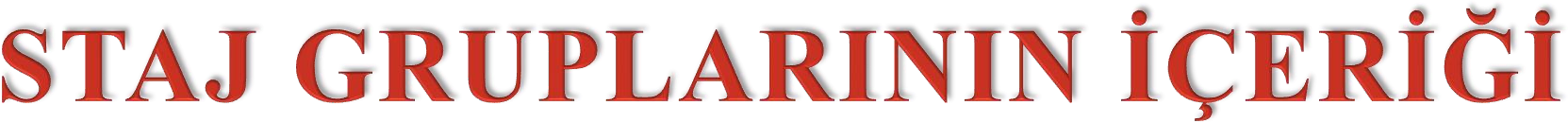 ULAŞTIRMA veya HİDROLİK STAJI (III. STAJ) (20 İŞ GÜNÜ):
Ulaştırma Stajı:

Demiryolu, karayolu ve hava meydanları alt ve üst yapı inşaatı, tünel, viyadük
vb. tesislerin yapımı konularında tatbiki ve deneysel bilgiler.
Demiryolu,	karayolu	ve	havayolu	ulaştırmaları	ekonomik	maliyetlerinin  çıkarılması.
Her türlü ulaştırma konularında keşif ve etüd çalışmaları.
Güzergah	planlarının	çıkarılması;	bu	güzergaha	ait	enkesitlerin,
hacim  hesaplarının,	kütleler	diyagramının	çizilmesi,	toprak	işlerinin	ve	taşıma
maliyetlerinin hesaplanması, sanat yapılarının belirlenmesi, çizim ve hesapları.
Alt	temel,	temel	ve	kaplama	tabakalarında	kullanılan	malzemeler,	bu
malzemelerin tanıtılması ve özellikleri.
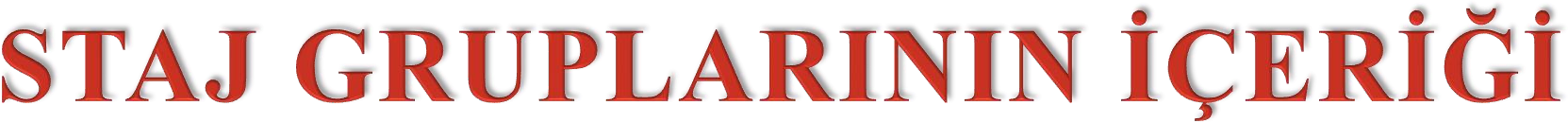 ULAŞTIRMA veya HİDROLİK STAJI (III. STAJ) (20 İŞ GÜNÜ):
Hidrolik Stajı:

İçme suyu temini (kaynak, terfi merkezi, isale hattı, hazne, şebeke ve yardımcı
elemanlar).
Kullanılmış su ve yağmur sularının uzaklaştırılması (il ve ilçe kanalizasyonları)
Sulama tesisleri (regülatör, gölet, sulama kanalı, kanalet ve sanat yapıları.)
Drenaj ve ıslah çalışmaları.
Liman inşaatı.
Barajlar (gövde, dolu savak, derivasyon tüneli, su alma yapıları, dip savak,  denge bacaları, cebri borular ve enerji santralleri).
İçme suyu, evsel atıksu, endüstriyel teknik donanım.
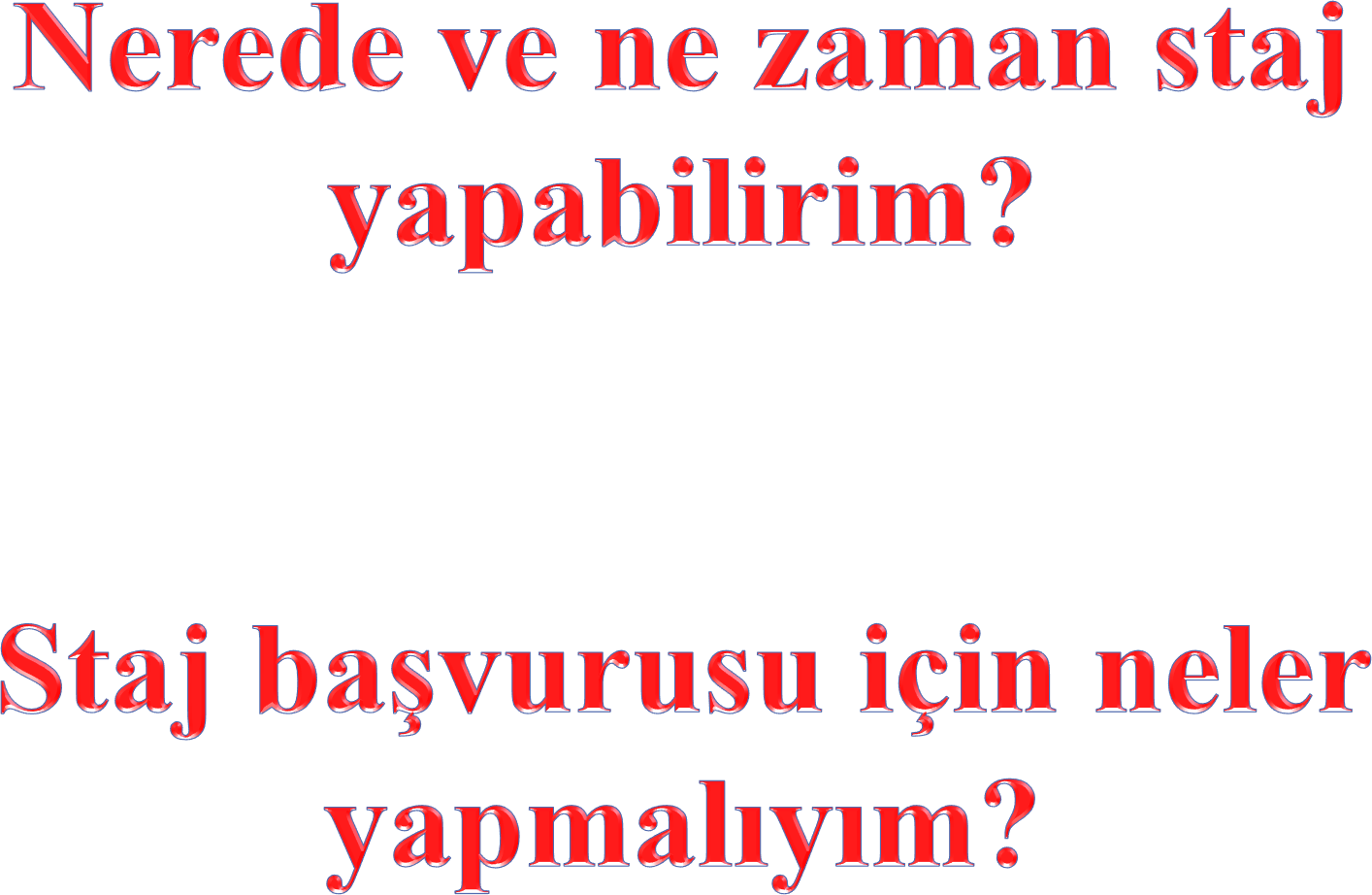 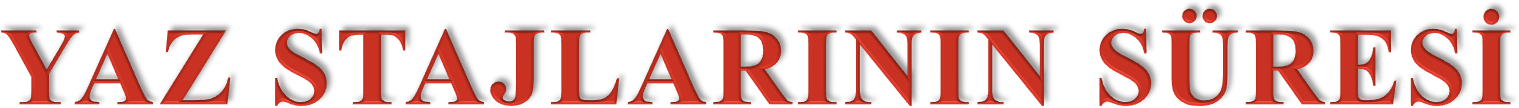 Staj	yönergesine  göre  öğrencilerin  stajlarını  yaz	tatillerinde
yapmaları esastır.

Resmi kurumlarda (Çevre ve Şehircilik İl Müd., DSİ,  Karayolları, Belediye vb.) staj yapanlar en fazla haftanın 5 günü  staj yapabilirler, cumartesi ve pazar günleri staj yapamazlar.

Özel firmalarda staj yapanlar ise cumartesi günleri mesai  yapıldığına dair işyerinden bir yazı getirerek haftada en fazla 6  gün staj yapabilirler, pazar günleri staj yapamazlar.
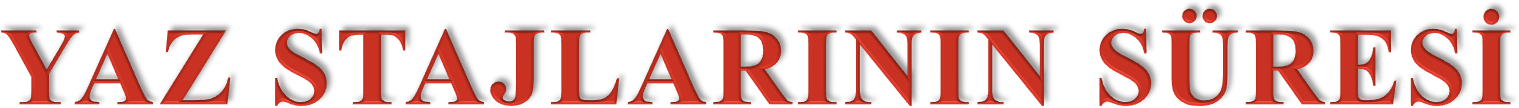 Yaz dönemindeki stajlar için staj başlangıç tarihi akademik  takvimde belirtilen bütünleme sınavlarının bitimini takip eden  ilk iş günüdür (05 / 07 / 2024).

Bahar yarıyılı sonunda mezuniyet sınavlarına gelen öğrencilerin
sınav günü staj yapamazlar.

Yaz okuluna kayıtlı öğrenciler, yaz okulu süresince ve final  sınavı tarihleri içerisinde staj yapamazlar. Mazeret sınavı  olmayan öğrenciler, mazeret sınav tarihlerinde stajlarını  yapabilirler.

Resmi tatillerin olduğu günlerde staj YAPILAMAZ.
Öğrenciler yaz stajlarını parçalı olarak YAPAMAZLAR.
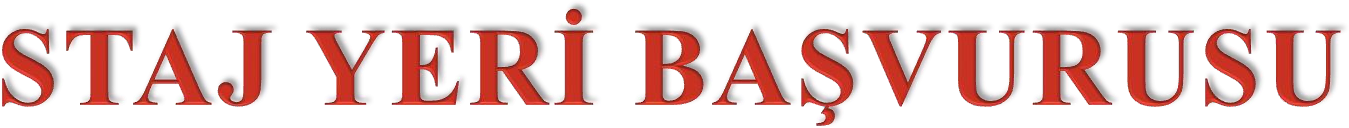 Staj yeri öncelikle öğrenci tarafından belirlenir.

Stajlar, (staj komisyonunca uygun görülen) yurt dışında veya yurt  içindeki özel veya resmi kurum ve kuruluşlarda yapılabilir.

Bu işyerlerinde staj yapacak öğrencinin eğitim ve denetiminden  sorumlu, öğrencinin yaptığı çalışmaları değerlendirecek ve staj  sonunda öğrencinin hazırladığı staj defterini onaylayacak ve staj  sicil fişini doldurarak öğrenciye not verecek sorumlu bir
<<İNŞAAT MÜHENDİSİ>>nin görevli olması gerekmektedir.
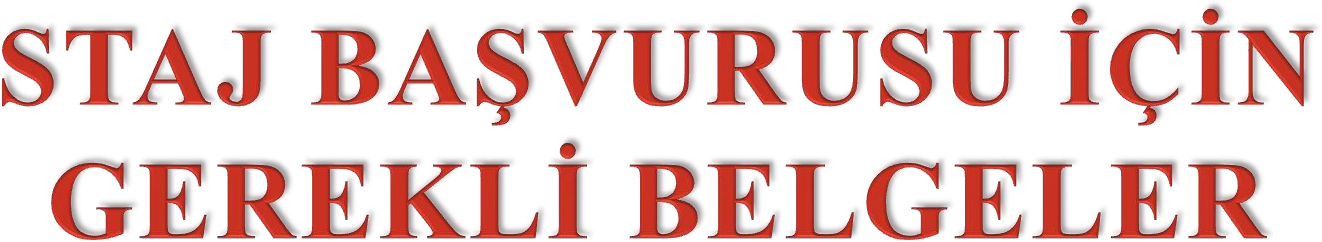 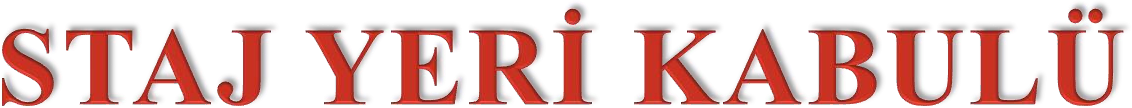 Öğrenci öncelikle Bölüm Web Sayfasında yer alan «Staj Yeri  Kabul Formu»nu ve ilgili staj grubunda görmesi gereken  işlerin yazılı olduğu «Staj Programı»nı staj yapmak istediği  kuruma götürür.
İlgili kurum, «Staj Programı»nda belirtilen işleri yapmakta ise  ve öğrencinin kurumda staj yapmasını kabul ediyorsa, kaşeli,  tarihli ve stajın adını içeren «Staj Yeri Kabul Formu»nu  doldurarak, öğrenciye elden teslim eder.
Öğrenci, bu formu Staj Komisyonuna iletir. Komisyonca staj  yerinin uygun bulunması durumunda, öğrenci ilgili kurumda staj  yapabilir.
Bölüm tarafından onay verilmeyen bir işyerinde yapılan stajlar  kabul edilmemektedir.
*** Staj yapmak istediğiniz kuruma götürmeniz gerekir.
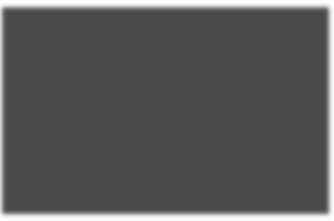 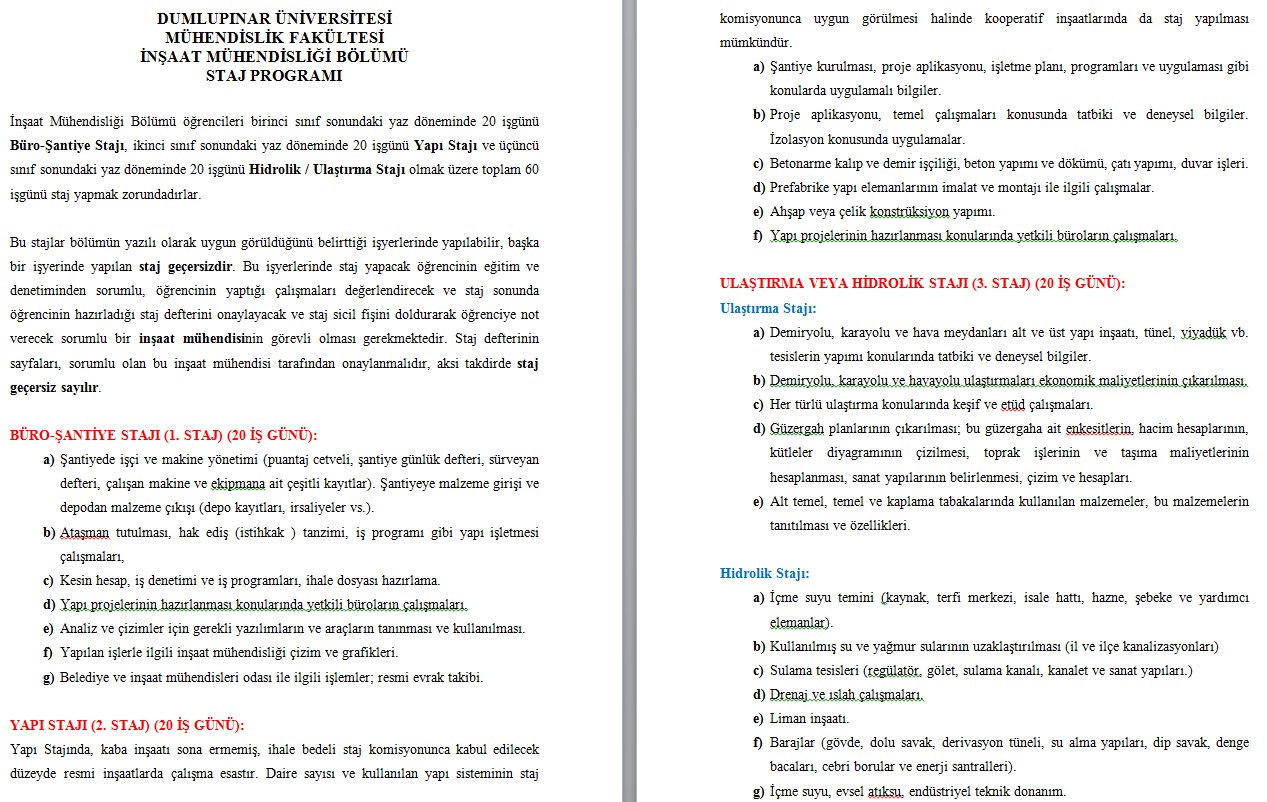 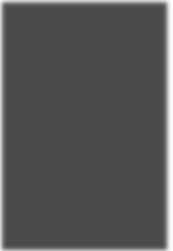 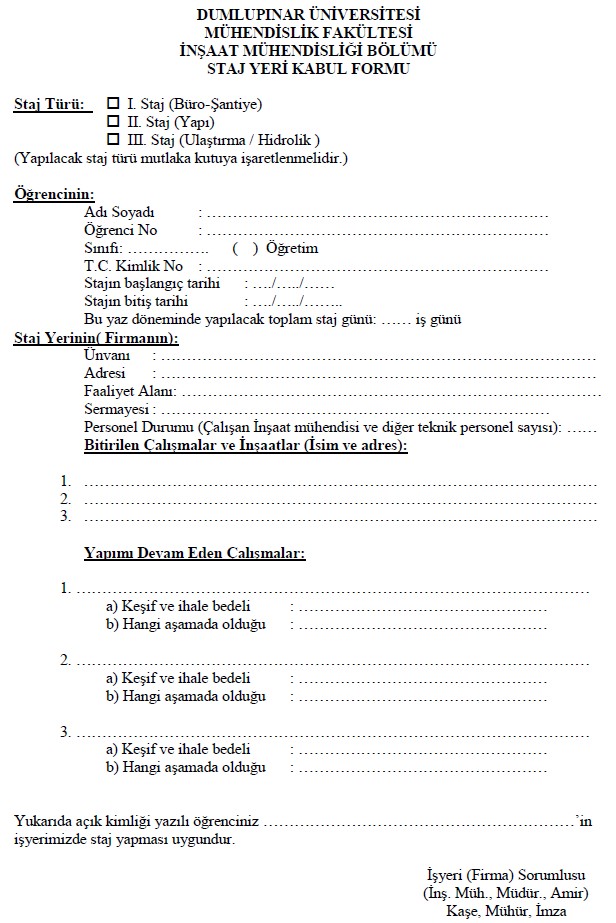 *** Bu form, işyeri tarafından  doldurulacaktır.
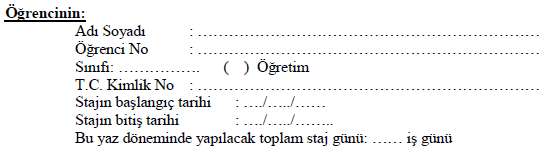 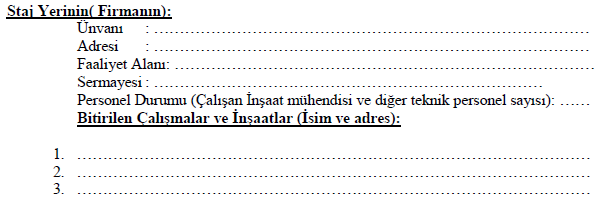 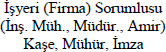 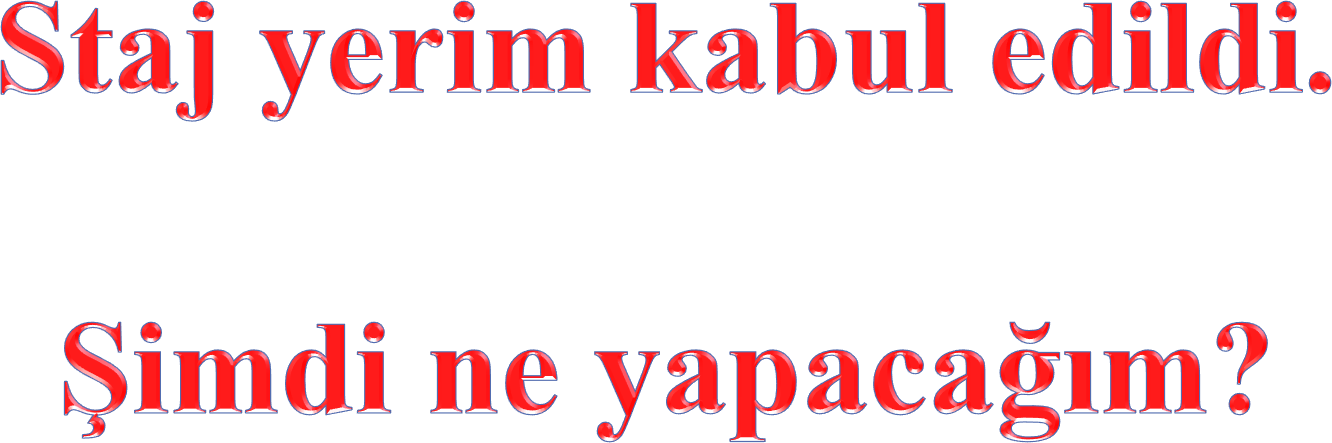 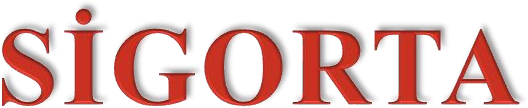 Öğrenciler, sigortasız staj yapamazlar.

5510 sayılı Sosyal Sigortalar ve Genel Sağlık Sigortası  Kanunu’nun 5/b maddesi gereğince zorunlu staja tabi tüm  öğrencilere “İş Kazası ve Meslek Hastalığı Sigortası” yapılması  ve sigorta primlerinin de Üniversite tarafından ödenmesi  gerekmektedir.

Staj yeri uygun görülen öğrencilerin, Bölüm Web Sayfasında yer  alan «Öğrenci Staj Sigorta Talep Formu»nu belirtilen süre  içerisinde eksiksiz olarak doldurup, Bölüm Staj Komisyonuna  teslim etmek zorundadırlar.
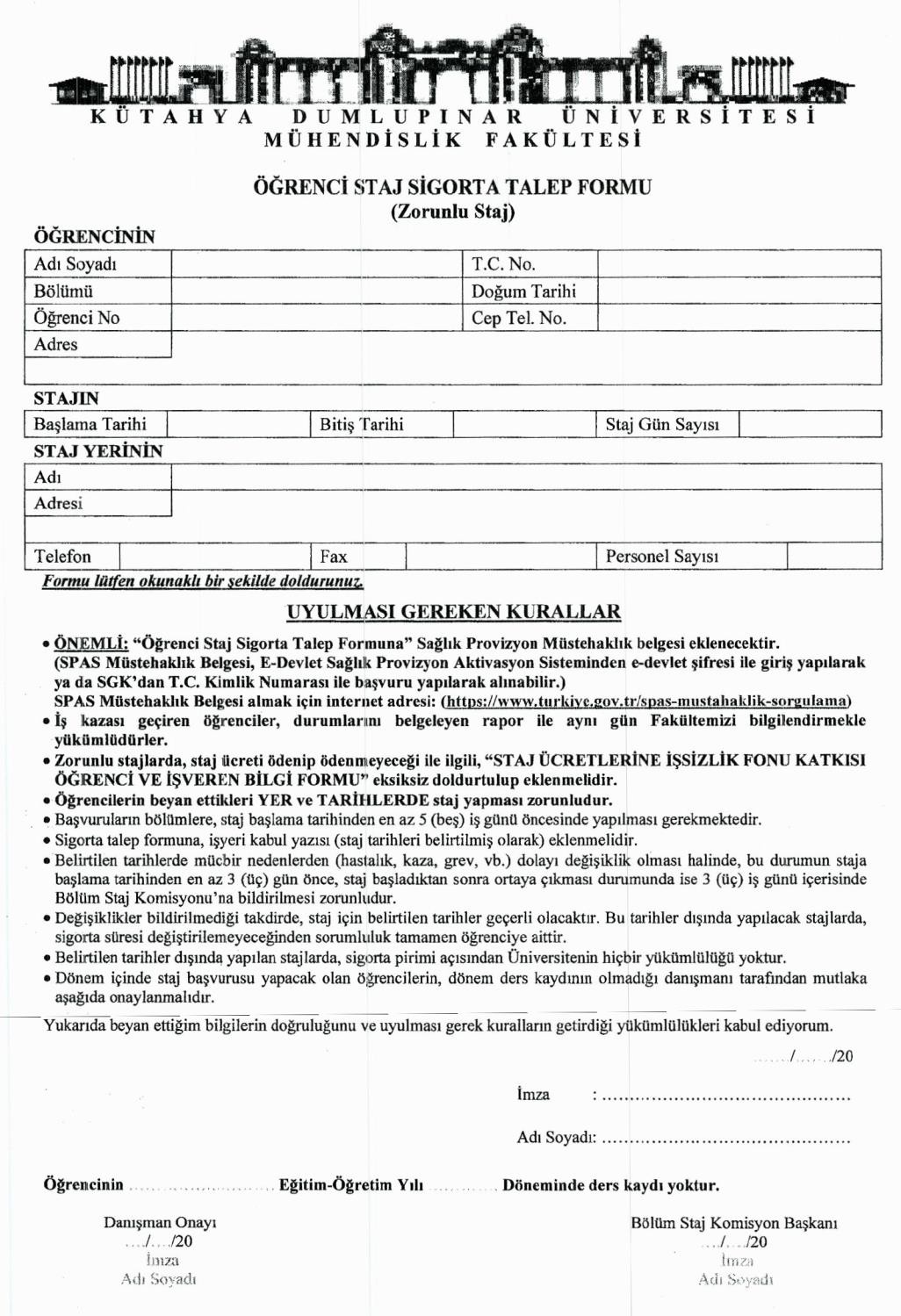 Öğrenci tarafından doldurulacak.
Öğrenci, <<TARİH>>,<<ADI  SOYADI>> ve <<İMZA>>
kısımlarını dolduracak.
<<ÖĞRENCİNİN DANIŞMANI>>
ve <<BÖLÜM STAJ  KOMİSYONU BAŞKANI>>
tarafından doldurulacak.
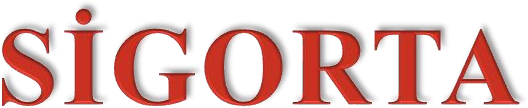 Zorunlu staj sigortalarının yapılması için belirlenen staj tarihleri  hiçbir şekilde değiştirilemez. Belirlenen tarihlerde değişiklik  olması veya stajın yapılamaması halinde ilgili Bölüm  Başkanlığı’na bildirilmelidir.
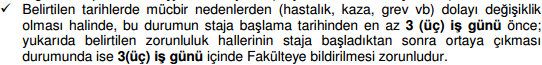 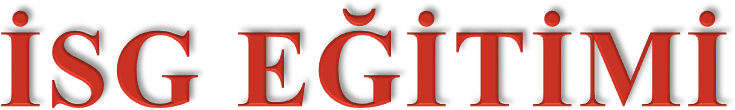 Staj yapmak isteyen öğrenciler, 6331 Sayılı İş Sağlığı ve  Güvenliği Kanunu gereğince staj yapacakları işyerlerinin tehlike  sınıflarına göre 8, 12 veya 16 saatlik İş Sağlığı ve Güvenliği  Eğitimlerini almak zorundadırlar.

İnşaat işleri «ÇOK TEHLİKELİ İŞ SINIFINA» girmekte  olup, alınması gereken İSG eğitimi 16 SAAT olmalıdır.

Staj yapacak öğrencilerin Staj Sigortası talep yazıları ile birlikte  öğrencilerin İSG eğitimi aldıklarına dair belgelerini de Staj  Komisyonuna teslim etmeleri gerekmektedir.
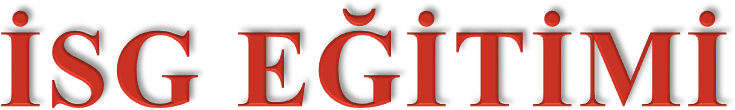 İSG	BELGESİ,
KÜTAHYA
DUMLUPINAR
ÜNİVERİSTESİ AFET VE ACİL DURUM YÖNETİMİ  EĞİTİM UYGULAMA VE ARAŞTIRMA MERKEZİ  (KDPÜ AFAMER) VEYA DİĞER ÖZEL ORTAK SAĞLIK  VE GÜVENLİK BİRİMİ (OSGB) FİRMALARINDAN
ALINABİLİR.

İSG	EĞİTİMİ	SONUCUNDA
GEÇERLİLİK SÜRESİ 1 YILDIR.
ALINAN
BELGENİN
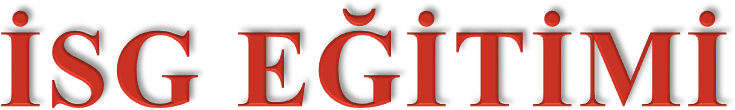 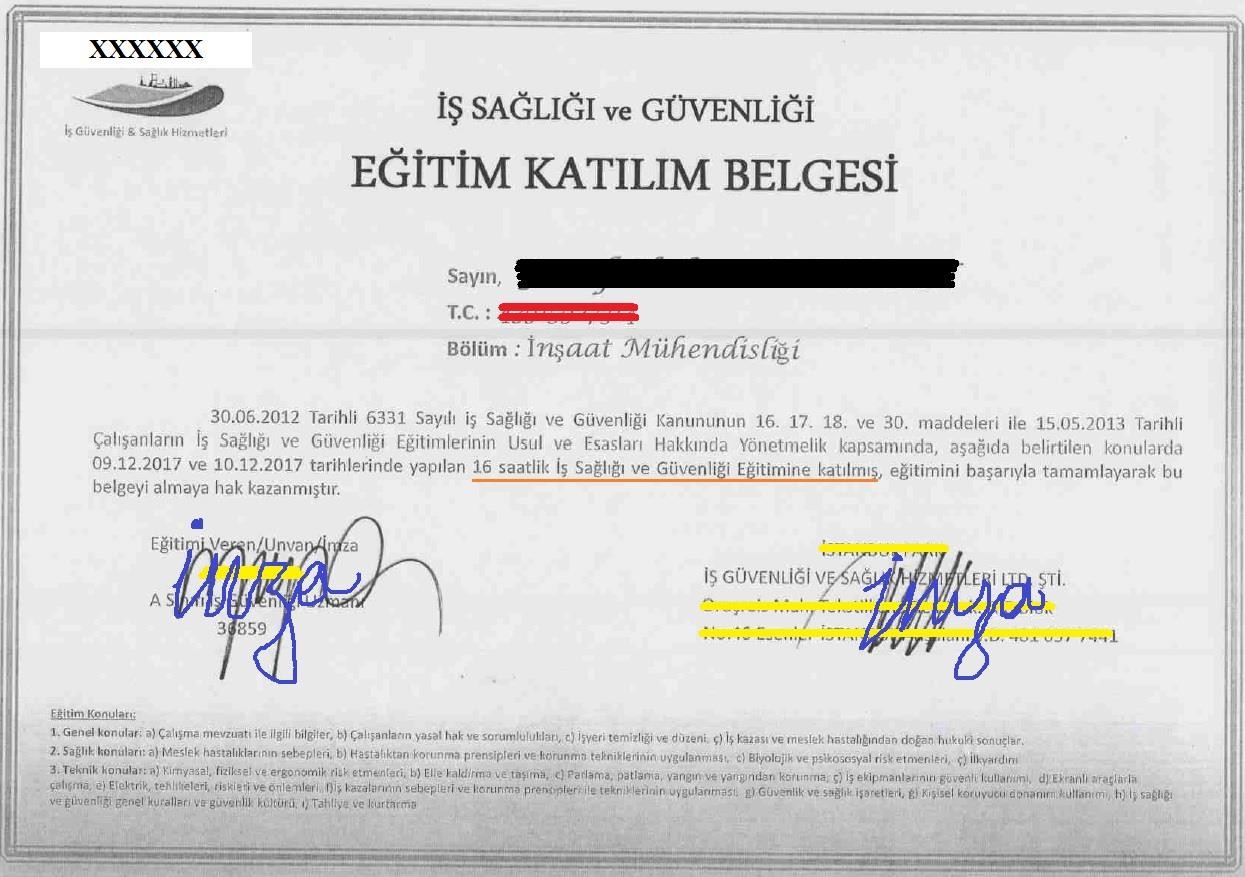 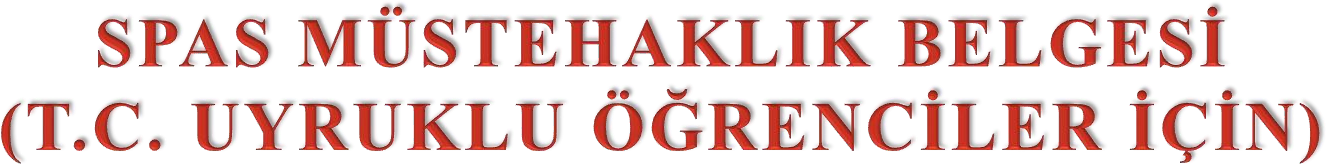 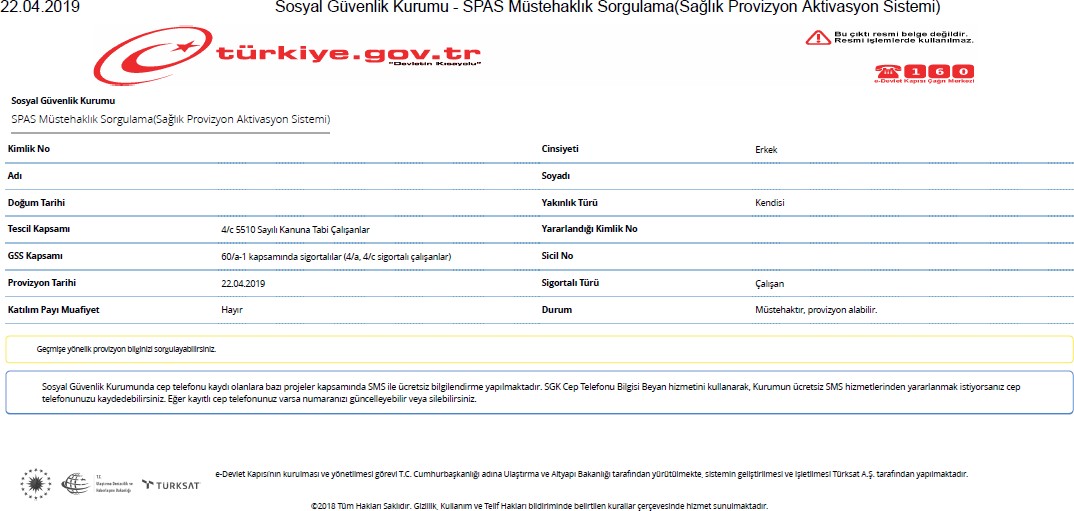 E-DEVLETTEN ALINACAK.
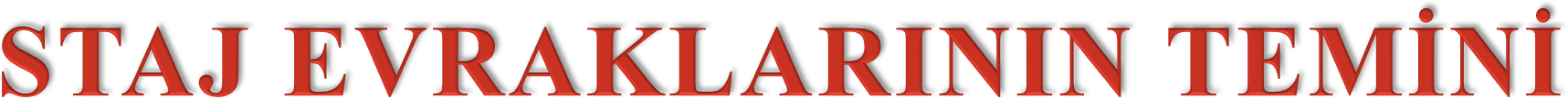 «ÖĞRENCİ STAJ SİGORTA TALEP FORMU» verildikten
sonra, 1 hafta sonunda staj evrakları temin edilebilir.

Bölüm Staj Komisyonu’nca başvurusu kabul edilen öğrenciler,
«SGK SİGORTALI STAJYER İŞE GİRİŞ BİLDİRGESİ»
çıktısını, «STAJ DEFTERİ» ve «STAJ SİCİL FİŞİ»ni,  Fakülte Öğrenci İşleri yetkilileri tarafından mühürlü olarak  teslim alırlar.

Mühürlenmiş olan <<STAJ SİCİL FİŞİ>> Staj Komisyonuna  getirilir. Staj Komisyonu Staj Sicil Fişi üzerindeki <<BÖLÜM  ONAYI>> kısmını imzalar ve kapalı bir zarfta, staj yapılacak  kuruma iletmek üzere öğrenciye elden teslim edilir.
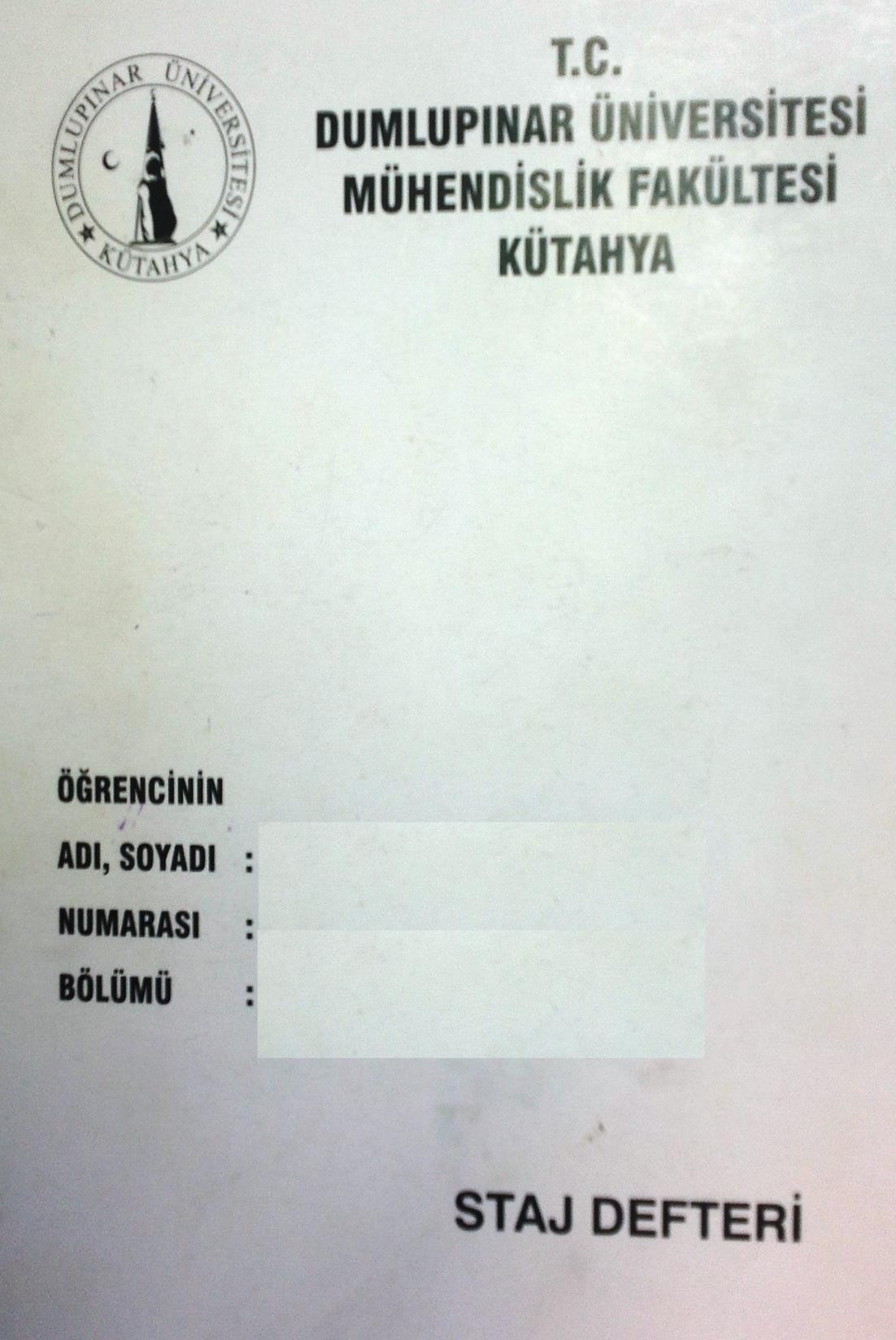 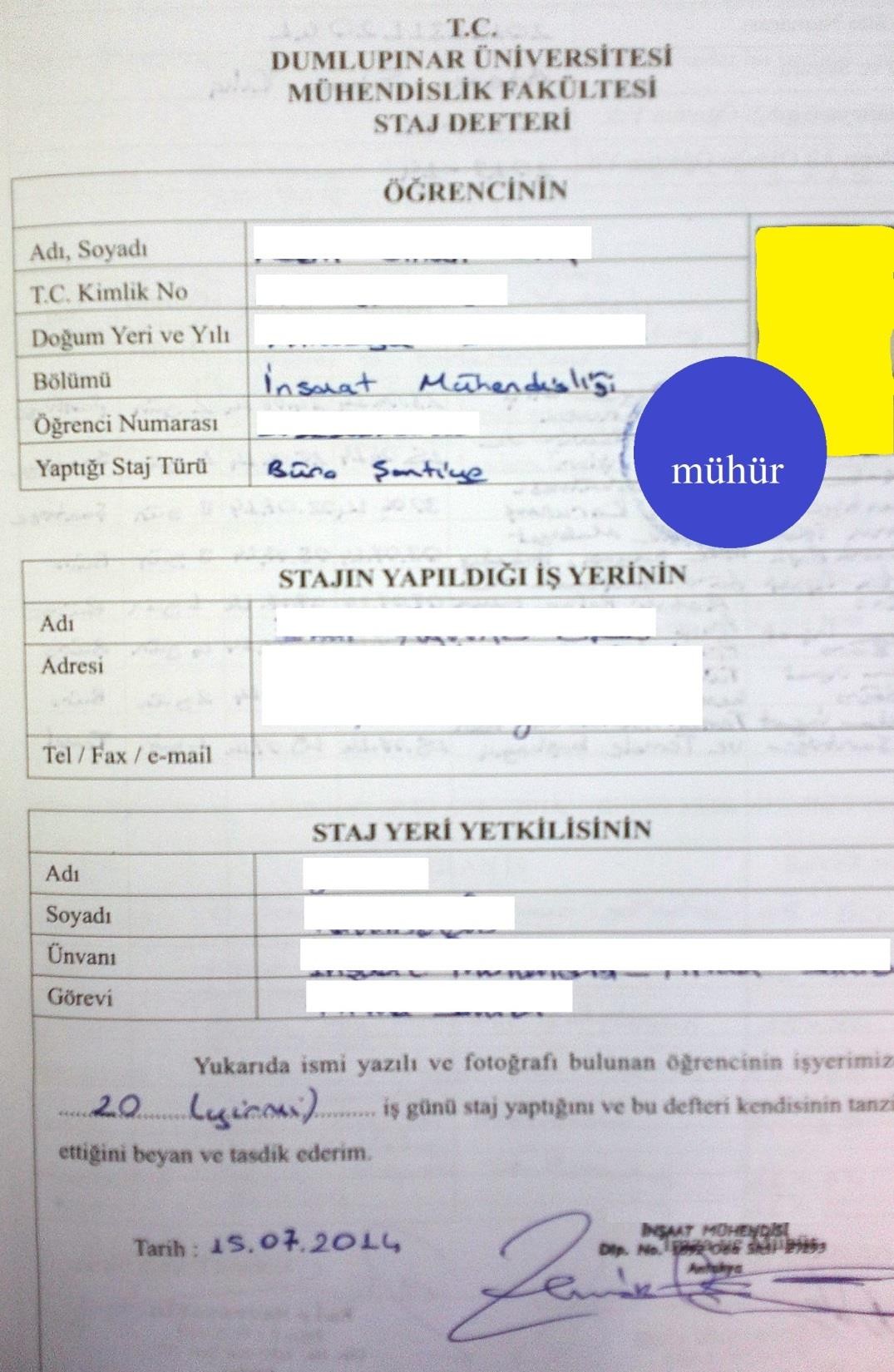 25
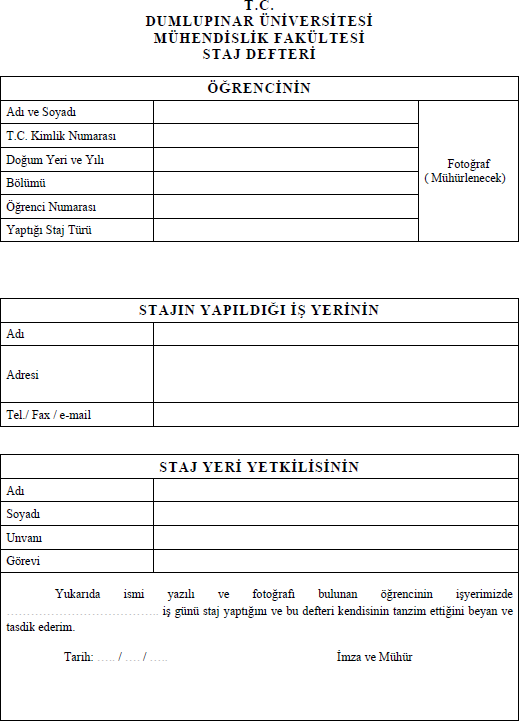 Öğrenci tarafından doldurulacak,  fotoğraf yapıştırılıp <<FAKÜLTE  ÖĞRENCİ İŞLERİNE>> gidilerek
<<MÜHÜRLETTİRİLECEK>>.
Öğrenci tarafından doldurulacak.
***Staj bitiminde, staj yapılan
yerdeki <<İNŞAAT
MÜHENDİSİ>> tarafından  doldurulup, <<MÜHÜR veya  KAŞELENİP,  İMZALANACAK>>.
***Staj Bitiminde Doldurulacak.
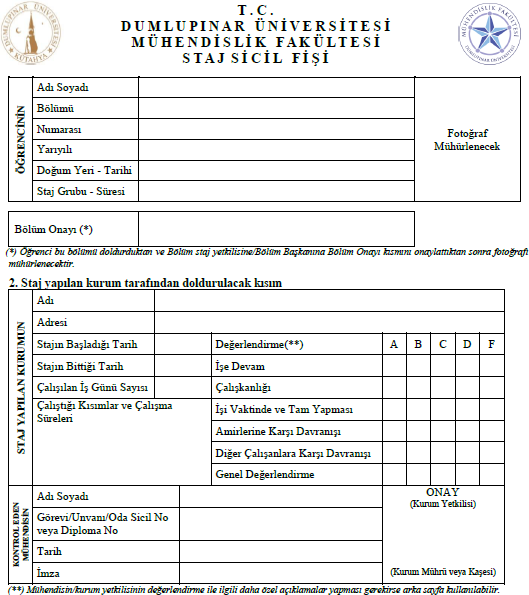 Öğrenci tarafından doldurulacak,  fotoğraf yapıştırılıp <<FAKÜLTE  ÖĞRENCİ İŞLERİNE>> gidilerek
<<MÜHÜRLETTİRİLECEK>>.

Bölüm Staj Komisyonu tarafından
onaylanacak.
Staj bitiminde, staj yapılan yerdeki
<<İNŞAAT MÜHENDİSİ>>
tarafından doldurulup, <<MÜHÜR  veya KAŞELENİP,  İMZALANACAK>>.
Kurum Mührü veya Kaşesi  basılıp Kurum Yetkilisi  tarafından imzalanacak.

halinde,	öğrencinin	stajı
ÖNEMLİ NOT:
Staj	Sicil	Fişinin,	Mühürü	veya	Bölüm
Onayı
olmaması
değerlendirmeye alınmamaktadır.
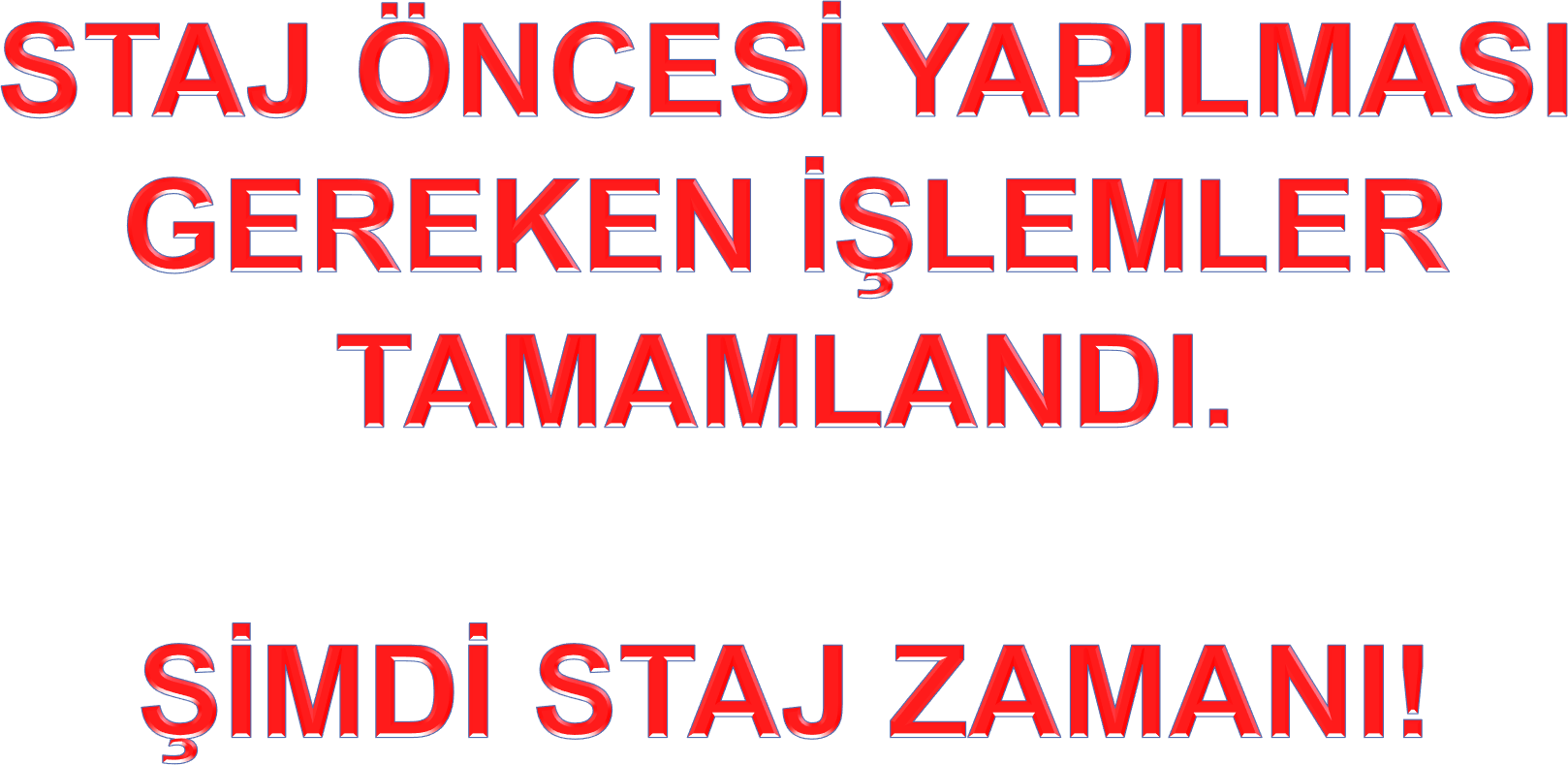 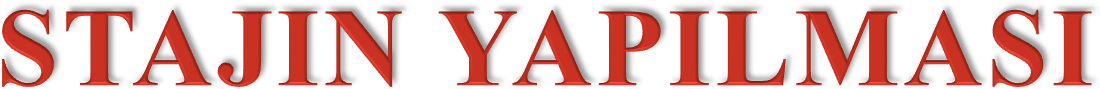 Öğrencilerin stajlarını yaz tatillerinde yapmaları esastır.

Dönem arasında yaptırılacak stajlar ile ilgili hususlar Bölüm Staj  Komisyonu tarafından belirlenir. Ancak öğrencinin güz veya  bahar dönemleri içinde ders kaydı yoksa bölüm staj  komisyonunun onayı ile o dönem staj yapılabilir.
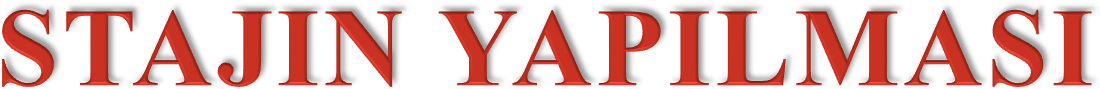 Öğrenci staj yerinin kanun, tüzük, yönetmelik ve kurallarına
uymak zorundadır.

Staja devam zorunluluğu vardır. Öğrenci staj süresince yetkililer  tarafından verilecek staj konusu ile ilgili çalışmaları yapmak ve  bu çalışmalara katılmak zorundadır.
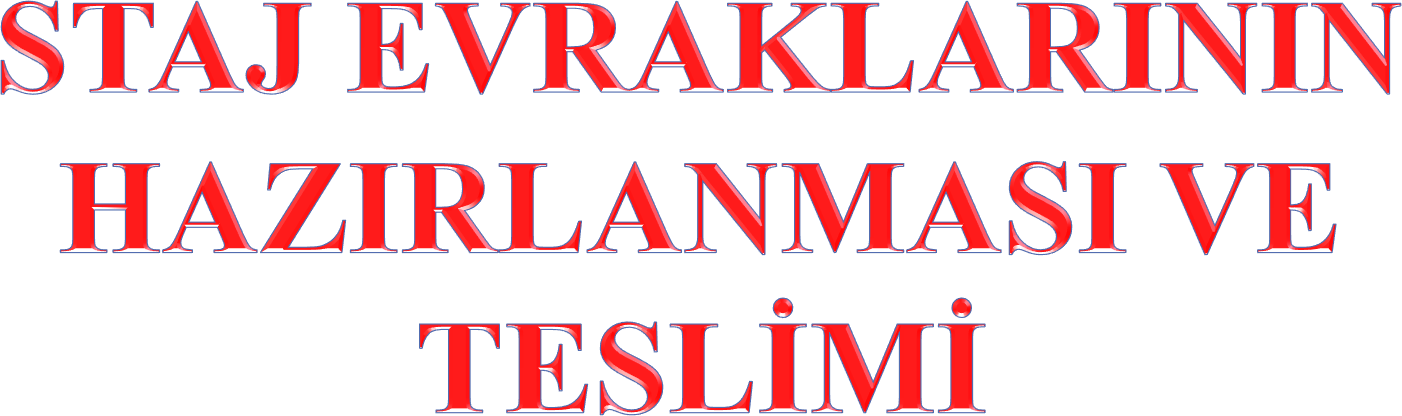 STAJ DEFTERLERİNİN HAZIRLANMASI SIRASINDA UYULMASI GEREKEN
KURALLAR
Staj yapan öğrenciler staj defterini büyük bir titizlik göstererek hazırlamalıdırlar.
Staj defterindeki bilgiler kolay anlaşılır olmalıdır.
Staj defterinde staj yapılan haftanın tarihi, yapılan iş, çalışılan haftanın günleri  eksiksiz olarak doldurulmalıdır.
Defter el yazısı ile düzenli, okunaklı, yazım ve imla kurallarına dikkat edilerek
yazılmalıdır.
Staj defterlerinin yazım tarzı hikaye anlatır gibi olmamalıdır. ”Ben yaptım…” demek  yerine “yapıldı…” denilmelidir.
Staj defterinde öncelikle staj yapılan firma / kurum hakkında bilgiler verilmelidir.  Kurumun çalışma alanları, yönetim şekli ve devam eden faaliyetleri açıklanmalıdır.
Genel olarak staj defterlerinin tamamı düşünüldüğünde her gün için en az bir sayfa
ayrılmalıdır.
Staj dosyasının her sayfasına o gün yapılan işin yalnızca adını değil; yapılan işin ne  olduğu hakkında detaylı bilgilerin yazılması gerekmektedir. İşin anlatılması olayı  fotoğraf, plan, grafik, tablo, harita gibi görsel materyaller ile pekiştirilmelidir.
Çalışılan güne ait yapılan iş anlatılmalı, ardından iş veya sistem ile ilgili genel  bilgiye yer verilmelidir.
STAJ DEFTERLERİNİN HAZIRLANMASI SIRASINDA UYULMASI GEREKEN
KURALLAR
Staj defteri içerisinde herhangi bir dokümandan yararlanılıyorsa bu doküman kaynak  olarak yazılmalıdır.
Staj defterinde, çalışılan bir gün için birden fazla sayfa kullanılabilir. Staj defterine
sayfa sayısı yetmediği durumlarda, son sayfa çoğaltılarak staj defterine eklenebilir.
Staj defteri ekinde sunulacak bilgilere metnin içerisinde atıf yapılmalıdır. Ekte şu  belgelere ve bilgilere yer verilebilir:
Keşif özeti cetveli
Hakediş raporu
Geçici ve kesin kabul tutanakları
Şantiye laboratuvarlarında yapılan deneylerden elde edilen sonuçlar
Statik veya mimari projeler
Yapı metraj cetveli
Röleveler, ataşmanlar.
Staj defterinin her sayfası yetkili inşaat mühendisi tarafından onaylanmalıdır.
Kurum, işyeri mühürleri, imzaları eksiksiz tamamlanmalıdır.
Staj sicil fişi iş yerlerinde yetkili kişiler tarafından ilgili bölümleri doldurulup kapalı  zarf halinde staj bitiminde defterle birlikte staj komisyonuna teslim edilmelidir.
STAJ DEFTERİ DOLDURULURKEN NELERE DİKKAT EDİLMELİDİR?
Defter EL YAZISI İLE OKUNAKLI yazılmalı, Türkçe ve dilbilgisi kurallarına
uyulmalıdır.
Staj defteri yazılırken KURŞUN KALEM kullanmayınız.
Yapılan çalışmaların ve incelenen işlerin mevcut bilgilerle harmanlanması stajın en  önemli amacıdır. Üniversitede görülen teorik bilgilerle, yapılan çalışmalar arasındaki  ilişkilendirmeler sıkça yapılmalıdır.
Staj esnasında bazı günler sürekli aynı iş üzerinde çalışılmış ve günlerce bu iş tekdüze  devam etmiş olabilir veya tam tersi aynı gün içerisinde yüksek tempo ile birden fazla iş  yapılmış olabilir. Böyle durumlarda günlük değil; belirli bir işin aşamaları staj defteri  sayfalarına sırasıyla yazılabilir.
Bir gün içinde birden fazla iş yapıldığı takdirde, yapılan her bir iş ilerideki günlere ait
sayfalara yazılabilir.
İşin farklı bir boyutu ise hiçbir işin yapılmadığı günlerdir. Böyle bir günde o güne ait  sayfaya daha önceki çalışmaların devamı, çalışma konusu ile ilgili teorik bilgi, kullanılan  ekipman ile ilgili bilgiler yazılabilir.
Staj tarihleri sadece iş günlerini kapsar. Resmi tatil günleri staj defterinde yer alamaz.
Haftanın başlangıç ve  bitiş tarihleri
yazılacak.
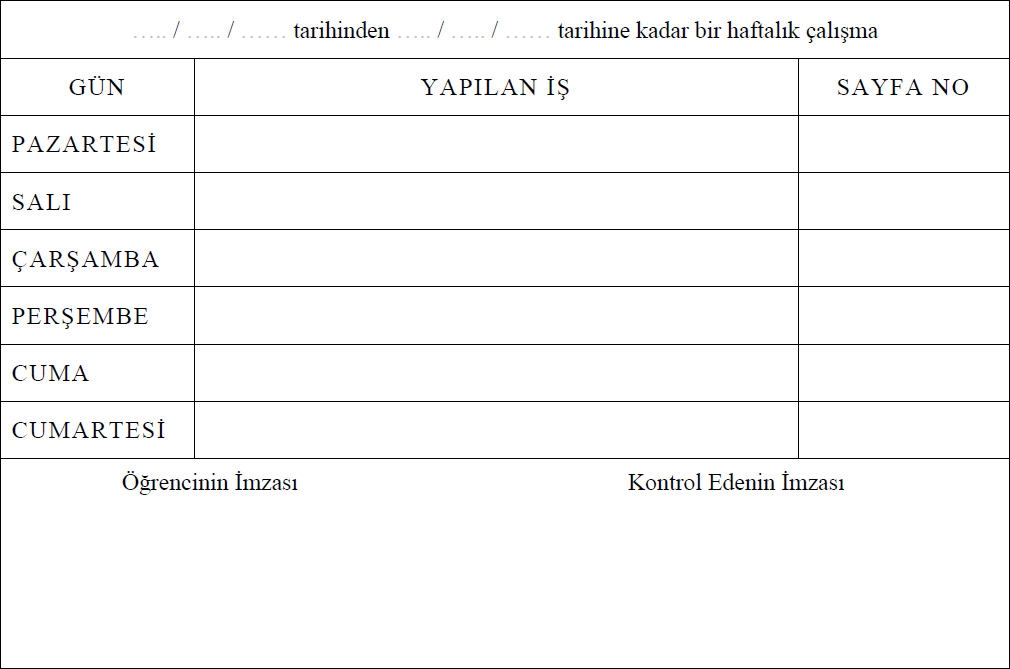 Beton Dökümü  Ankraj Çalışması
Döşeme Donatısı Yerleştirme  Epoksi Uygulaması  Grobeton Dökümü
1
2-3
4
5
6
Fore Kazık Uygulaması	7
DİKKAT!!!
Cumartesi çalışma  belgesi
GEREKLİDİR!!!
Öğrenci İmzalayacak
İlgili <<İNŞAAT  MÜHENDİSİ>>
tarafından kaşelenip  imzalanacak.
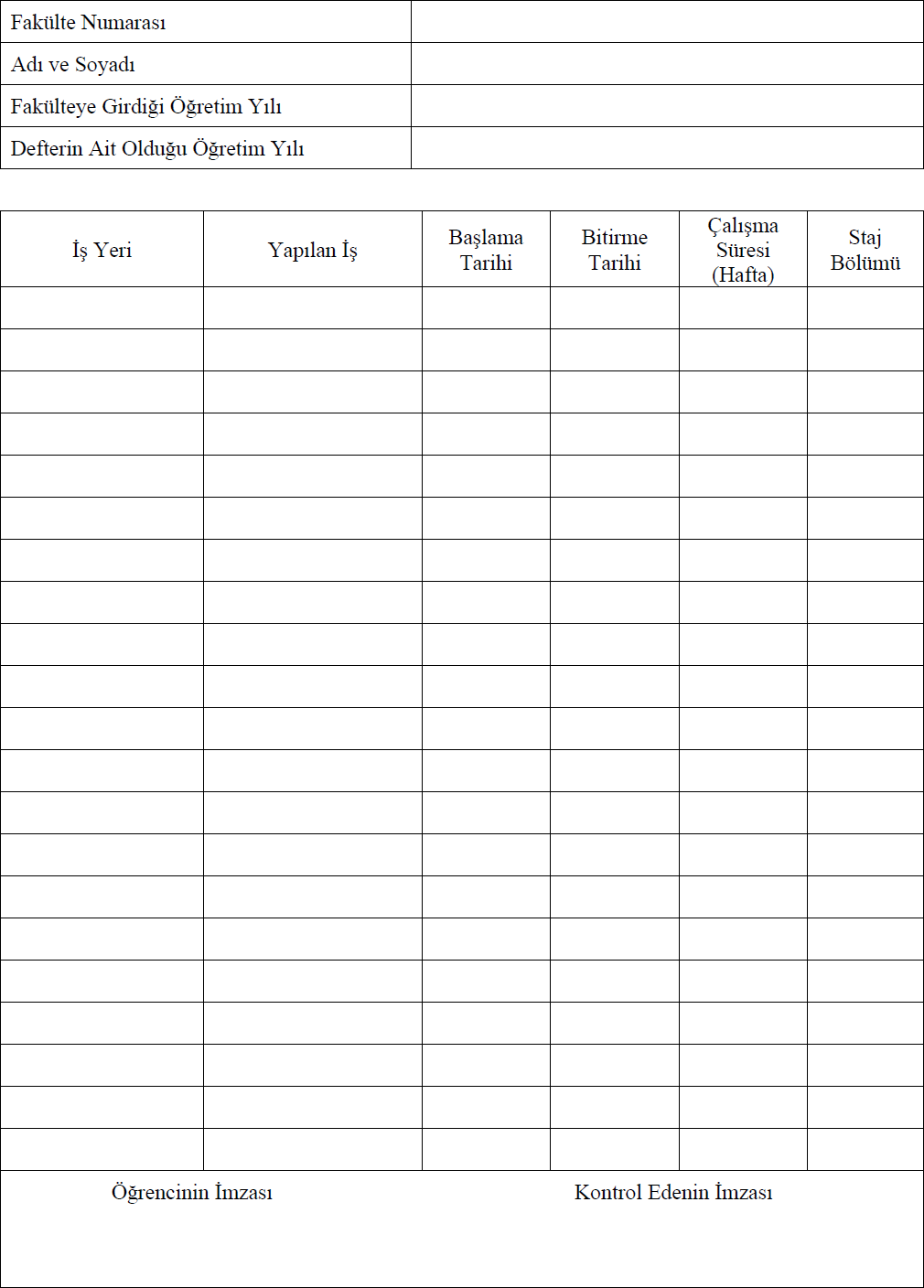 Öğrenci tarafından doldurulacak.
????
Öğrenci İmzalayacak.
İlgili <<İNŞAAT  MÜHENDİSİ>>
tarafından kaşelenip
imzalanacak.
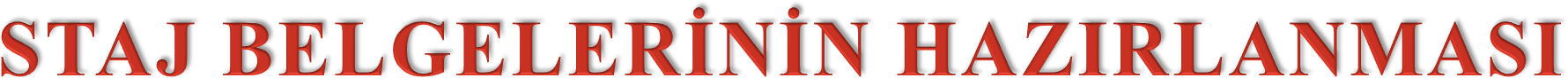 Defter	sayfalarını	doldurmak
için
fazla
miktarda
fotoğraf
KULLANILMAMALIDIR.

Staj defterinin kullanılan her bir sayfası (sayfanın alt  kısmındaki ilgili bölüm) işyerinin sorumlu inşaat mühendisi  tarafından onaylanmalıdır (İsim, Kaşe, İmza).
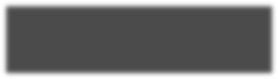 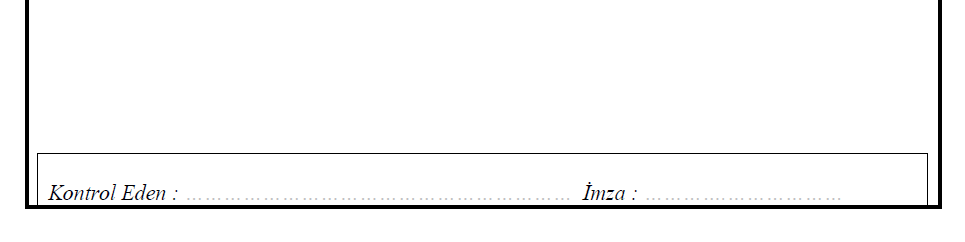 İlgili <<İNŞAAT MÜHENDİSİ>>
Kaşe
İlgili <<İNŞAAT
MÜHENDİSİ>> İmza
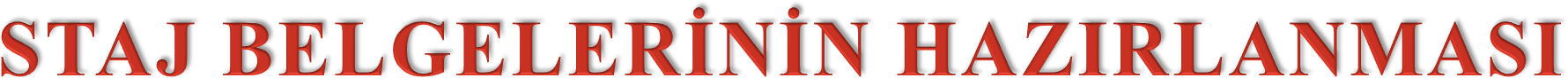 Staj Sicil Fişi, staj yerindeki yetkili amir tarafından doldurulup  tasdik edilerek, öğrenci vasıtasıyla kapalı ve mühürlü (kaşeli)  bir zarf ile öğrenciye verilir.
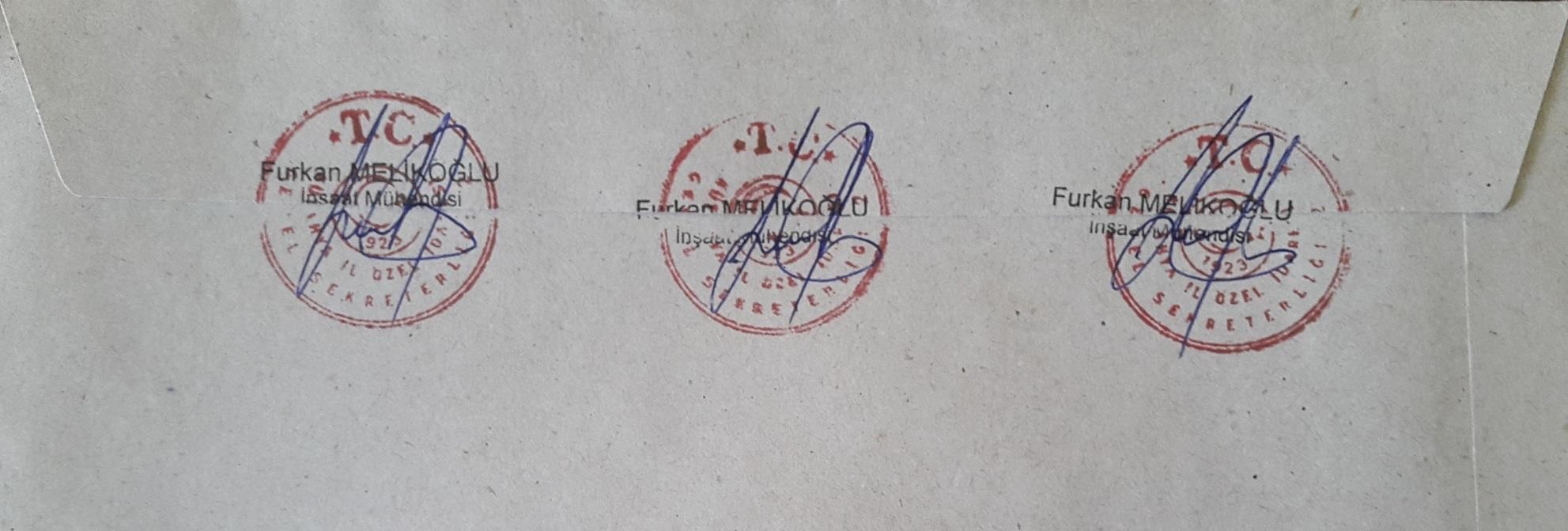 ÖNEMLİ NOT:
Staj Sicil Fişinin yer aldığı zarfın kapalı olmaması, mühür (kaşe)  veya imza içermemesi durumlarında, öğrencinin stajı  değerlendirmeye alınmamaktadır.
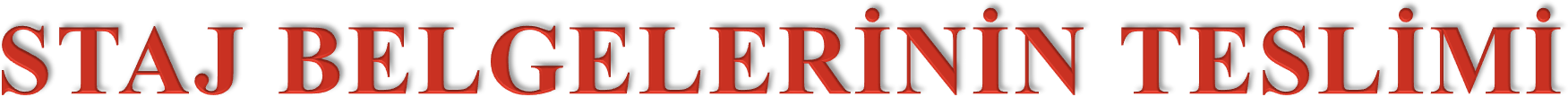 Staj belgeleri (staj defteri, staj sicil fişi, Cumartesi çalışma  belgesi ve varsa ilave dökümanlar) yaz döneminde yapılan  stajlarda, en geç takip eden öğretim yılının başlamasından  itibaren ilk İKİ HAFTA İÇİNDE Bölüme teslim edilir. Staj  belgelerinin teslimi için son gün, Bölüm Başkanlığı tarafından  Güz Yarıyılının ilk haftası içerisinde ilan edilir.
Yarıyıl içinde yapılan stajlarda (MEZUNİYET  DURUMUNDAKİ ÖĞRENCİLER İÇİN) ise staj belgeleri  stajın bitimini takip eden İKİ HAFTA İÇİNDE Bölüme  ulaştırılır.
Staj belgelerini zamanında teslim etmeyen öğrenci ile staj  belgeleri iş yerince onaylanmamış veya eksik doldurulmuş  öğrencilerin stajları değerlendirmeye alınmaz.
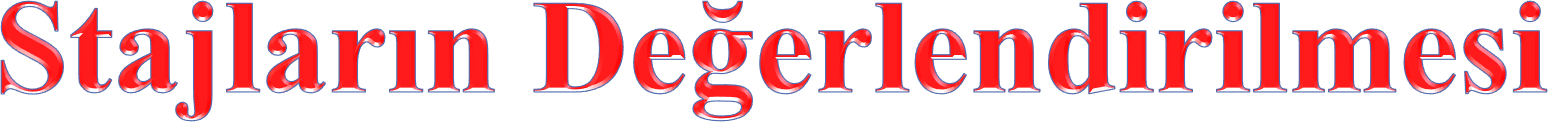 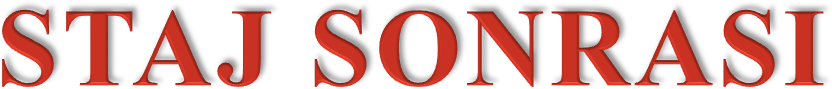 Bölüm Staj Komisyonu teslim edilen staj defterlerini en geç 1 ay
içerisinde değerlendirir.

Bölüm Staj Komisyonunun önerisi ile oluşturulan Staj Mülakat  Komisyonları her öğrencinin staj belgelerini inceler ve öğrenciyi  mülakata alır.

Öğrencinin «STAJ SİCİL FİŞİ»ndeki ilgili kısımları doldurarak
stajın kabul edilip edilmeyeceğine karar verir.

Bölüm Staj Komisyonunca onaylanan kararlar yürürlüğe girer.  Staj değerlendirme sonuçları öğrencinin akademik durum  belgesine eklenir.
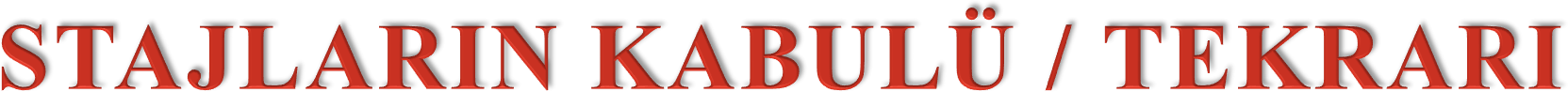 YAPILAN STAJIN EN AZ 15 GÜNÜNÜN GEÇERLİ  OLMASI HALİNDE ve Bölüm Staj Komisyonunun da olumlu  görüşü ile, ilgili staj türünün tamamlandığı kabul edilir.

Stajın kabul edilmeyen gün sayısı ise, bir sonraki yapılacak olan
staj grubuna eklenir.
Yapılan
STAJI
mülakatlar	sonrasında,	15	GÜNDEN	DAHA	AZ
KABUL	EDİLENLERDE,	ilgili	staj	türü
tamamlanmamış kabul edilir ve en az 15 gün olmak üzere staj  tekrar yapılır.

Ancak toplam olarak kabul edilen 3 tür staj günü sayısı 60 iş  gününden az olamaz.
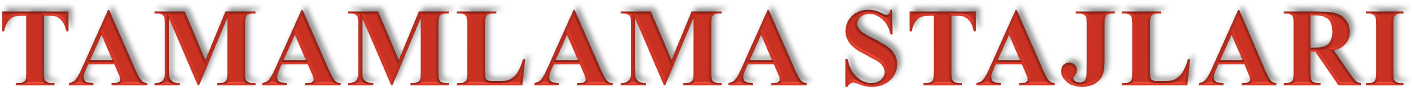 Stajların 2-3 iş günü eksik kalması halinde tamamlama stajı
yapılır.

Tamamlama stajları EN AZ 5 iş günü olarak yapılır.

Stajlarda tamamlama ile ilgili hususlara Bölüm Staj Komisyonu  karar verir.

Bahar dönemi sonunda mezuniyet durumunda olan öğrenciler,  Bölüm Staj Komisyonunun önceden uygun görmesi halinde,  Güz dönemi sınavlarından sonra ve Bahar döneminden önce 10  iş gününü geçmeyen tamamlama stajlarını yapabilirler.
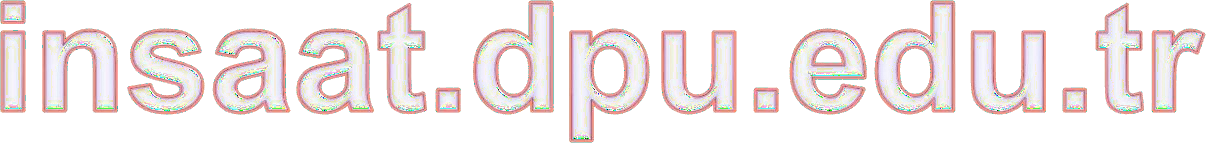 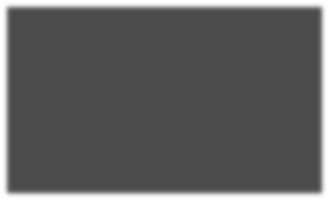 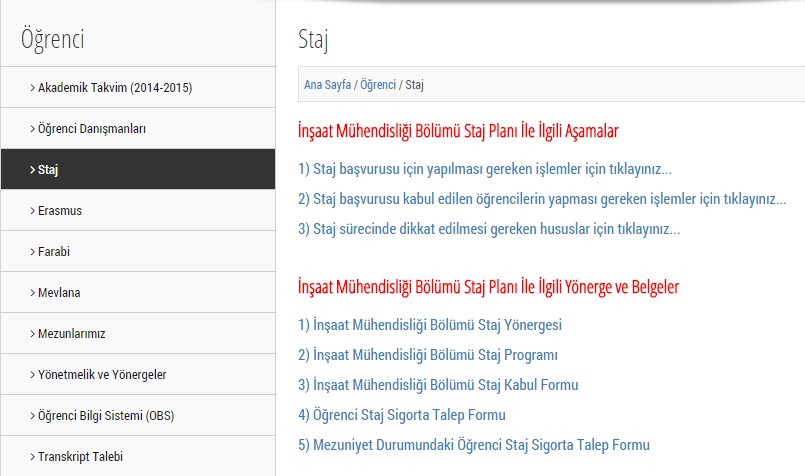 Bölüm staj yönergesinde ve bu sunumda belirtilmeyen diğer hususlar için  Bölüm Staj Komisyonuna başvurabilirsiniz.
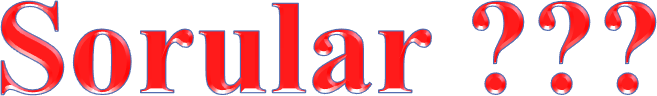 45